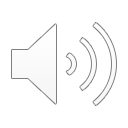 Timing 
Box
50. I Am Alive: Prayer
Part 5
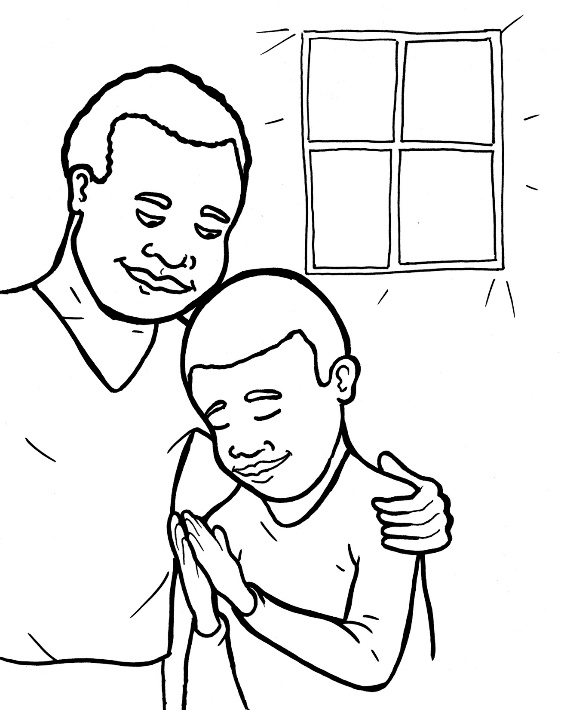 Vocabulary
Original Bible Story
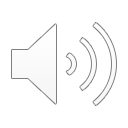 Timing 
Box
Vocabulary
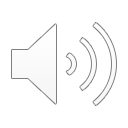 Timing 
Box
cherish
(CHER –
ish):
hold as dearly loved
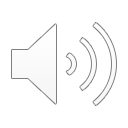 Timing 
Box
Yahweh
(YAH -
weh):
the Hebrew name of God
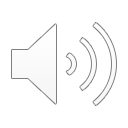 Timing 
Box
cease
(cease):
stop
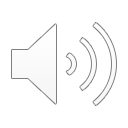 Timing 
Box
boldness
ness):
(BOLD -
being brave
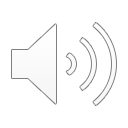 Timing 
Box
grace
(grace):
special kindness
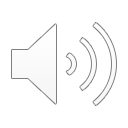 Timing 
Box
commandments
ments):
(com –
MAND –
God’s laws for humans
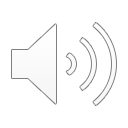 Timing 
Box
I am Alive: Prayer-I P-R-A-Y
Ephesians 6:18 and others
World English Bible (WEB)
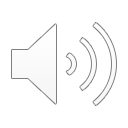 Timing 
Box
When Jesus finished praying in a certain place,
one of his disciples said to him, “Lord, teach us
to pray...”
Luke 11:1a
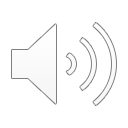 Timing 
Box
I am sorry. 

If I cherished sin in my heart, the Lord wouldn’t
have listened.
Psalm 66:18
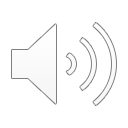 Timing 
Box
Praise 
Praise him! 

Yahweh, how many are your works! In wisdom,
you have made them all. The earth is full of your
riches.
Psalm 104: 24
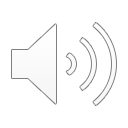 Timing 
Box
Rejoice! 

Always rejoice. Pray without ceasing. 
In everything give thanks, for this is the will of
God in Christ Jesus toward you. 
1 Thessalonians 5:16-18
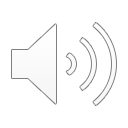 Timing 
Box
Ask 
Ask him for help and for what you would like. 

Let’s therefore draw near with boldness 
to the throne of grace,
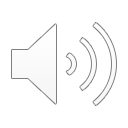 Timing 
Box
that we may receive mercy and may find
grace for help in time of need.
Hebrews 4:16
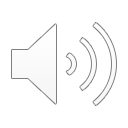 Timing 
Box
Yes. 
“Yes, God, I want to obey.”

If you love me, keep my commandments. 
John 14:15
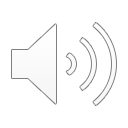 Timing 
Box
Pray at all times in the Spirit. 
Ephesians 6:18b